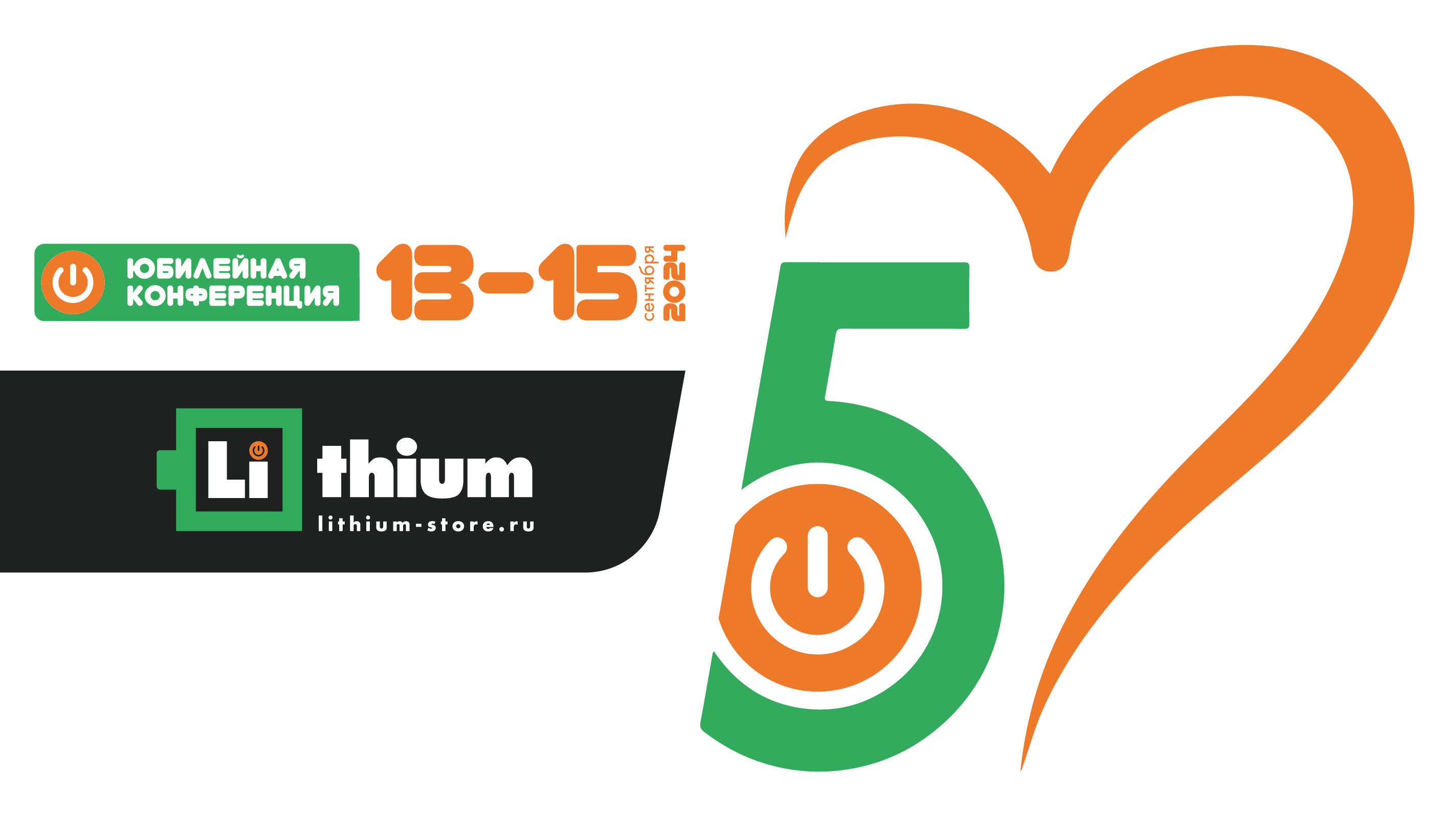 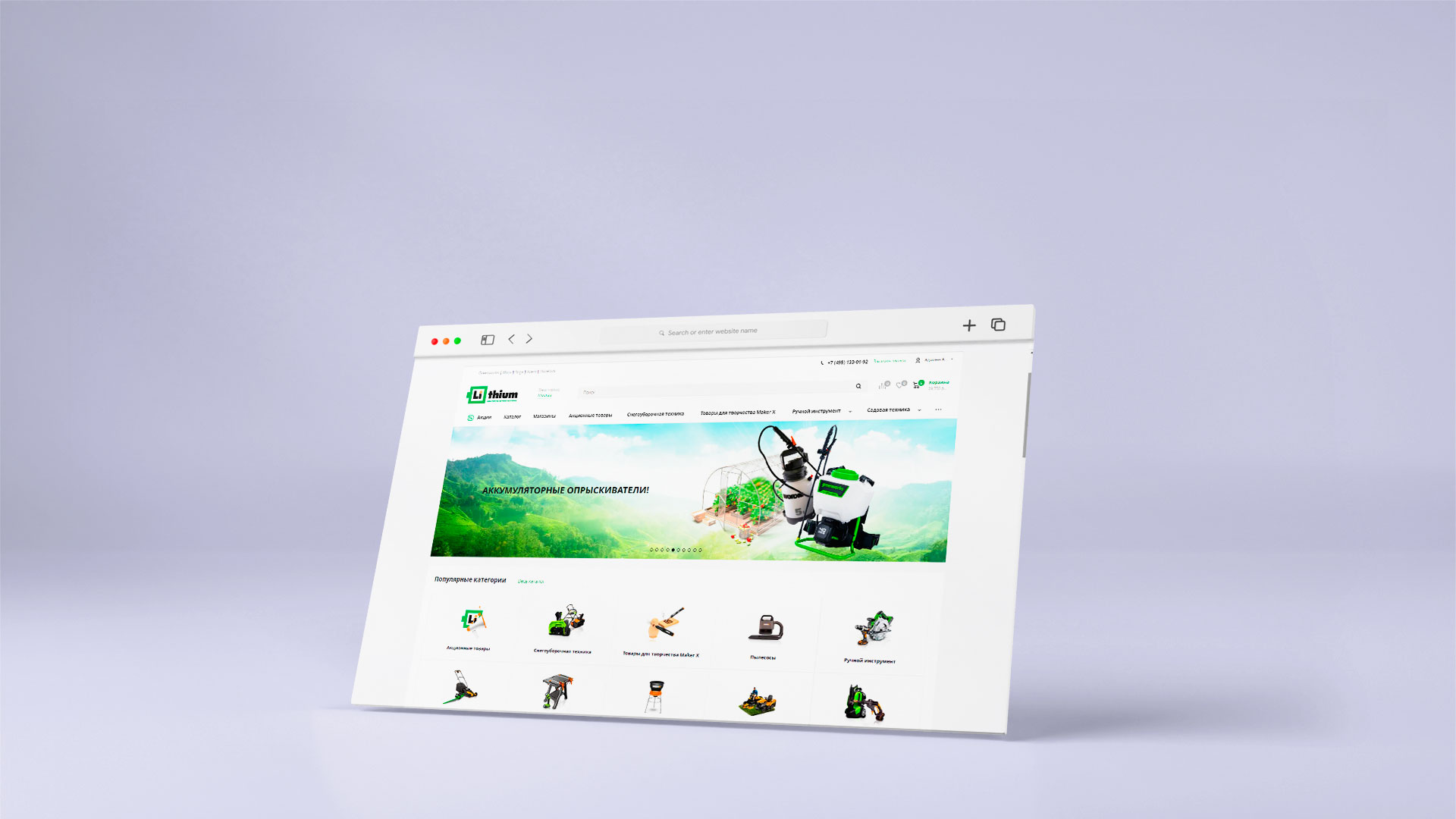 ВОЗМОЖНОСТИ САЙТА
Уникальные возможности сайта позволяющие размещать информацию для клиентов, которая будет отображаться исключительно в вашем регионе.
lithium-store.ru
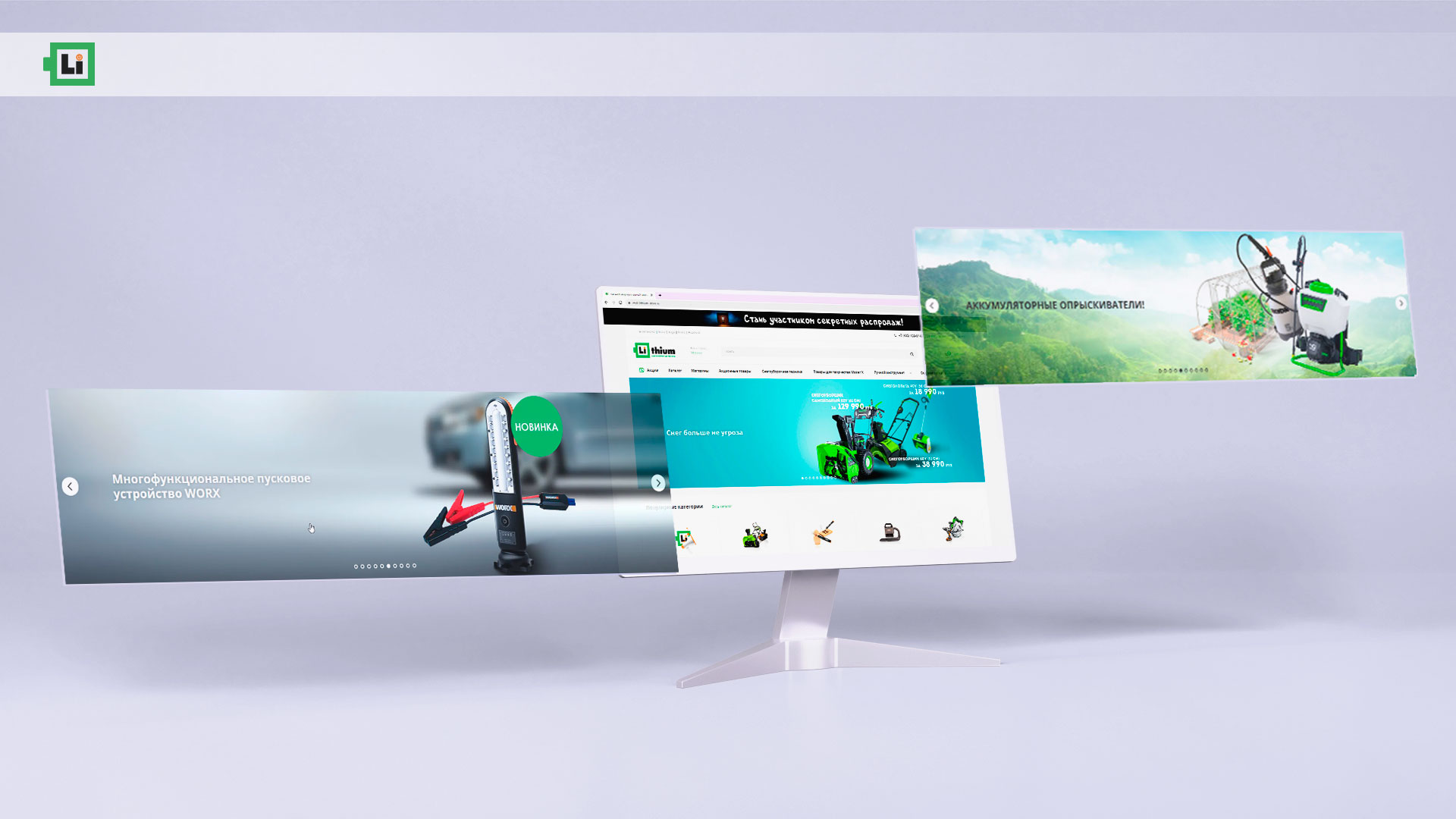 Реклама на главной странице
Используйте главный баннер для ваших идей. Это отличный инструмент для продаж.
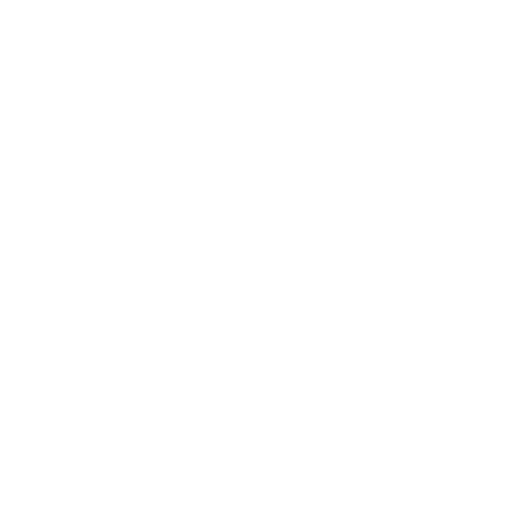 lithium-store.ru
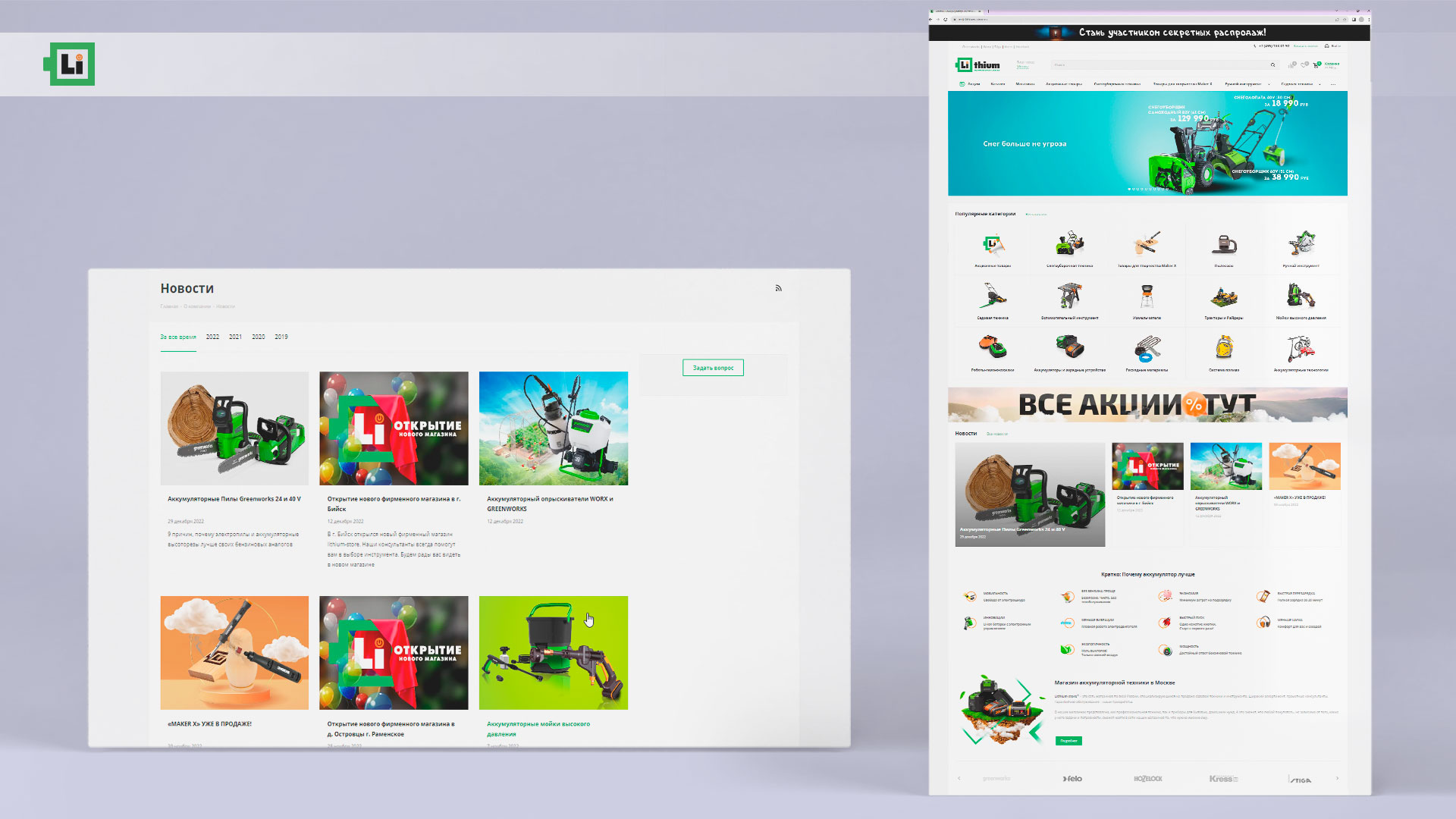 Новостной контент
Пишите актуальные новости в вашем регионе
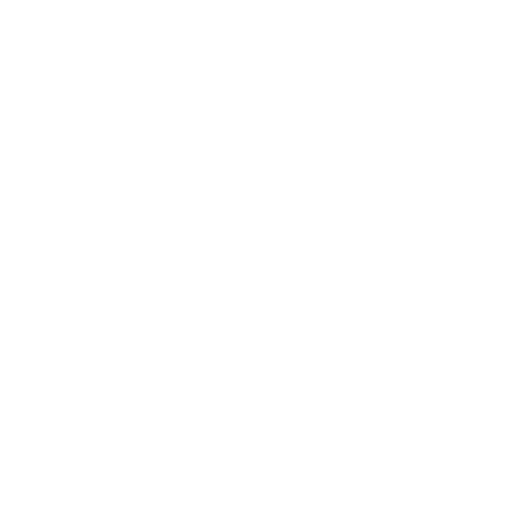 lithium-store.ru
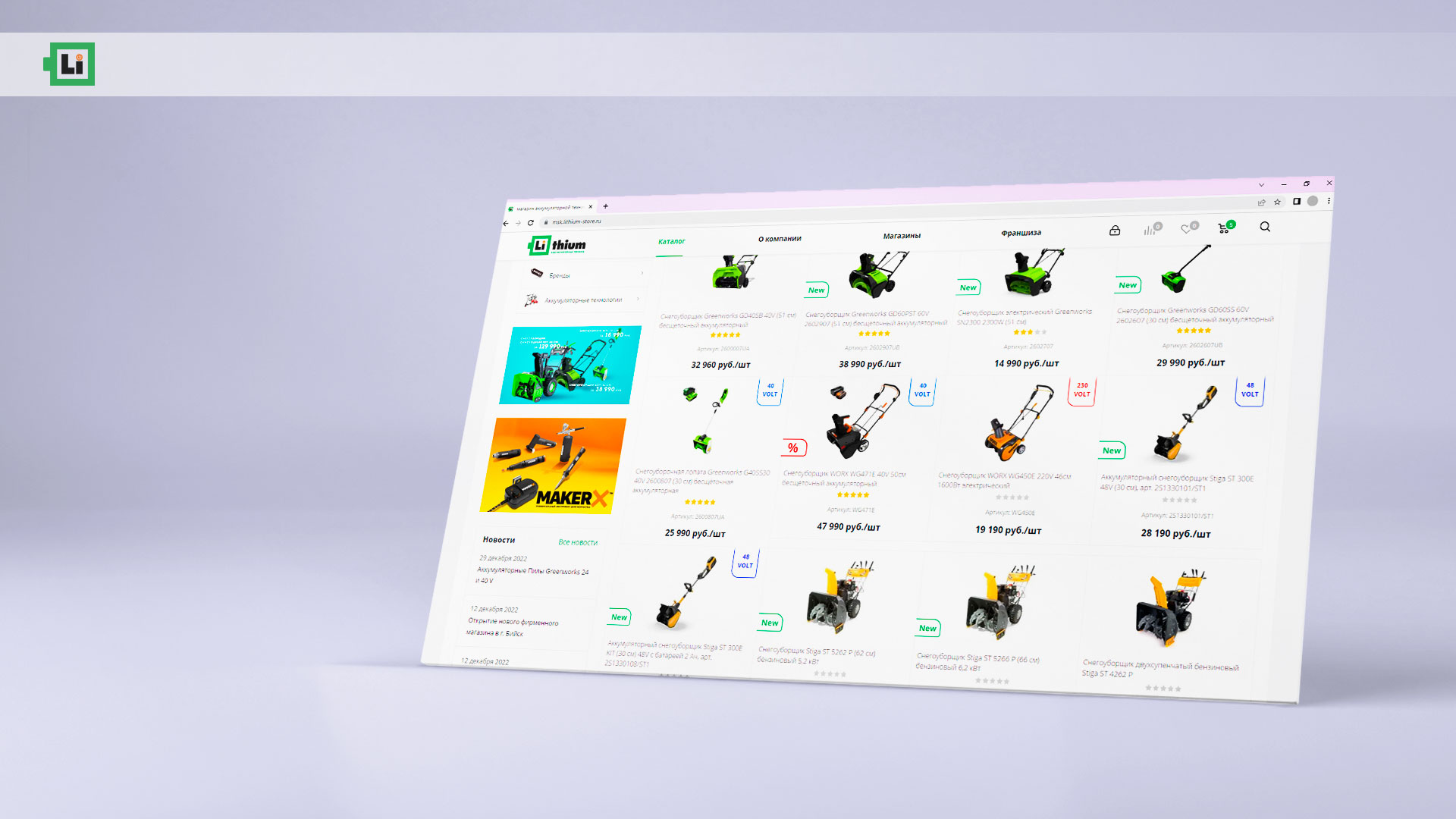 Внутренняя реклама
Используйте боковые баннеры для акцента важных акций
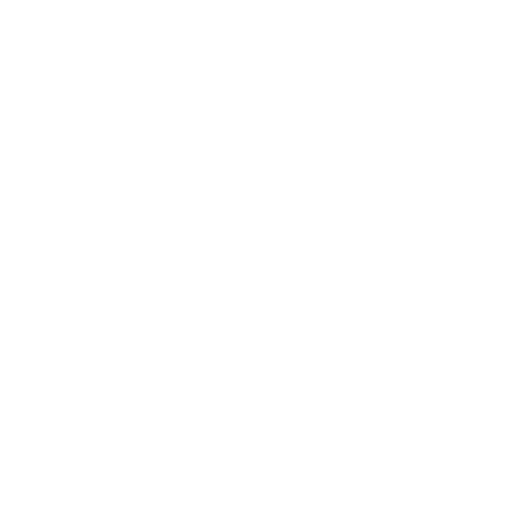 lithium-store.ru
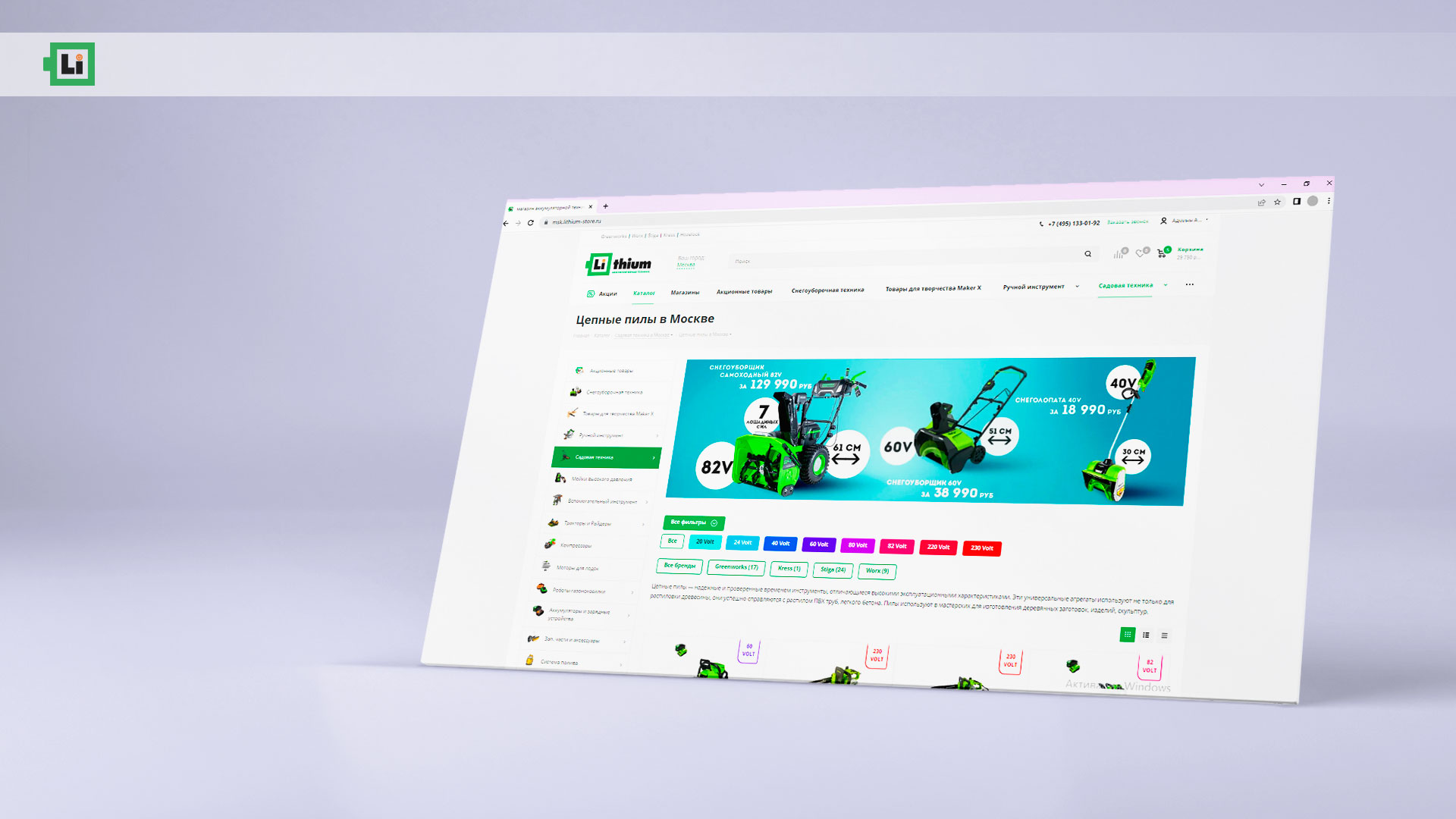 Внутренняя реклама
Используйте баннер внутри каталогов, чтобы постоянно напоминать клиенту о более значимых товарных предложениях.
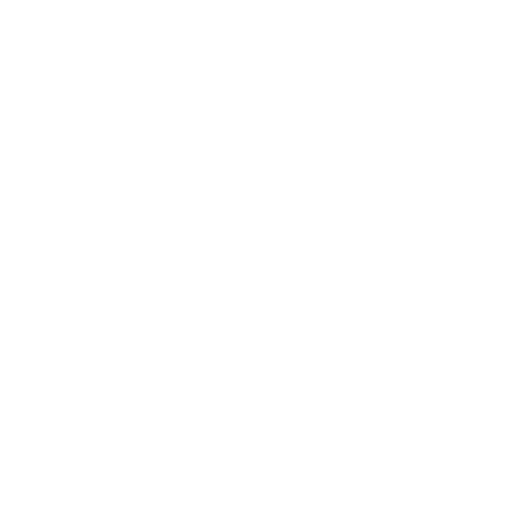 lithium-store.ru
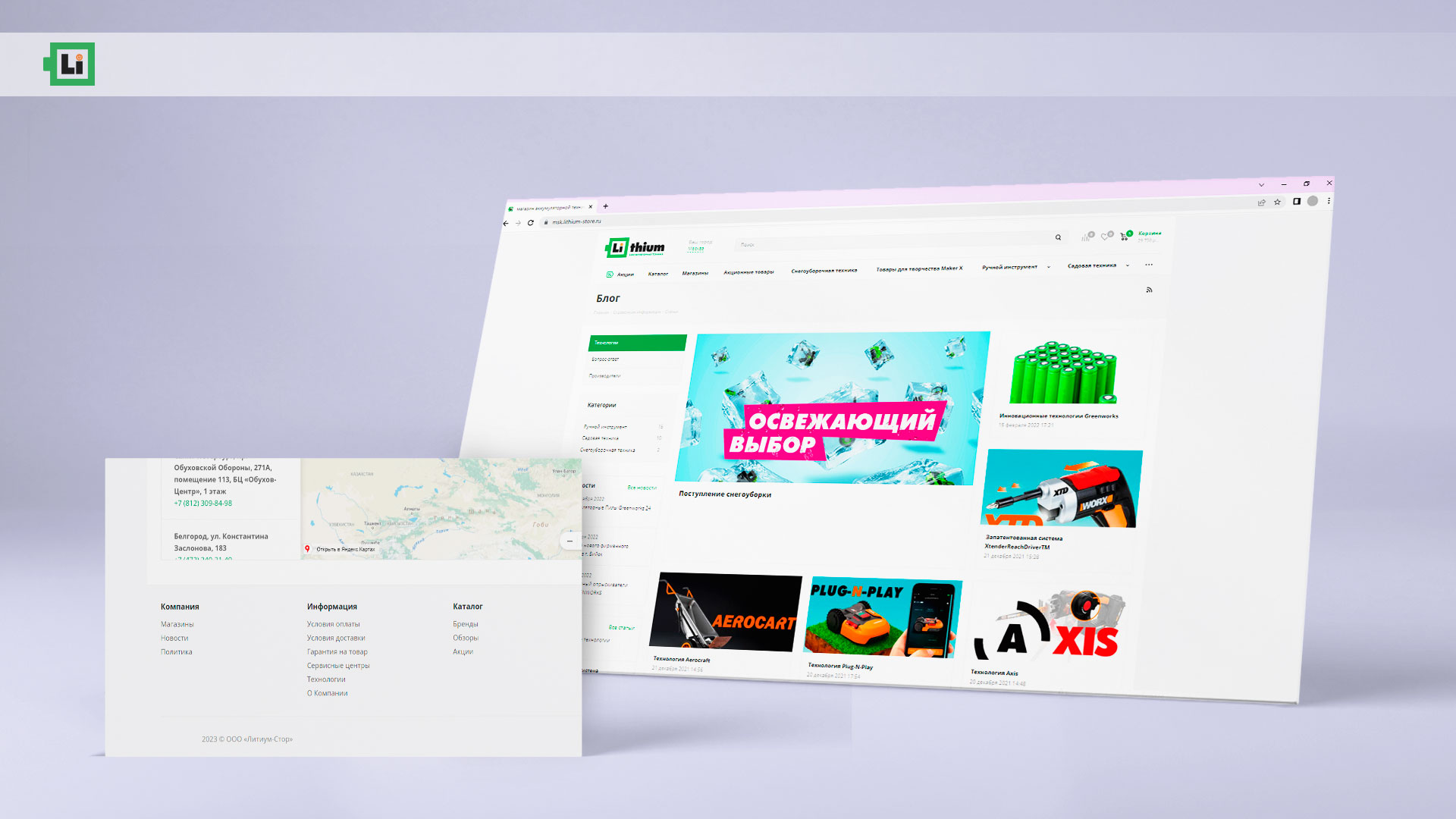 Информационный блок
Если имеется важная техническая информация или полезные новости по технологиям, то можно размещать их здесь.
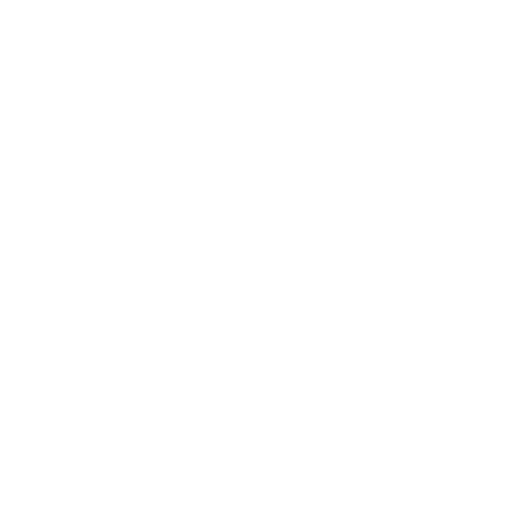 lithium-store.ru
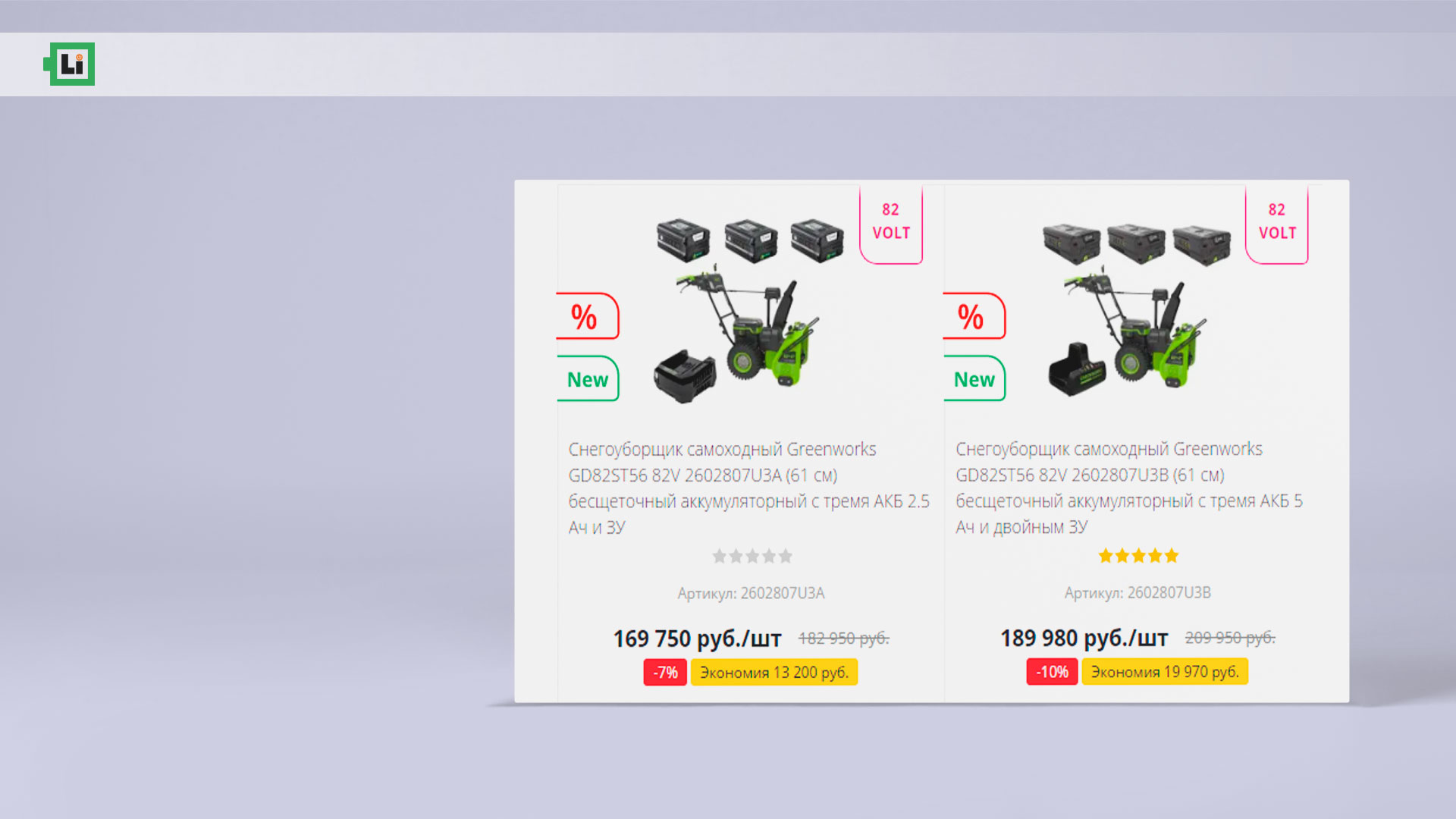 Скидки на товар
Размещайте свои скидки 
(после согласования с менеджером)
Товар долго не продаётся? 
Сделаем скидку, видимую только в вашем регионе.
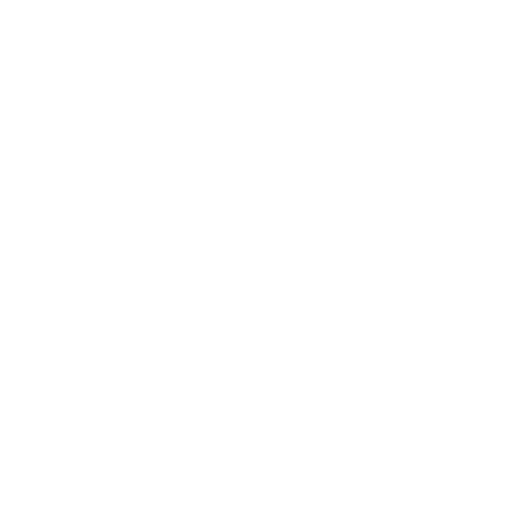 lithium-store.ru
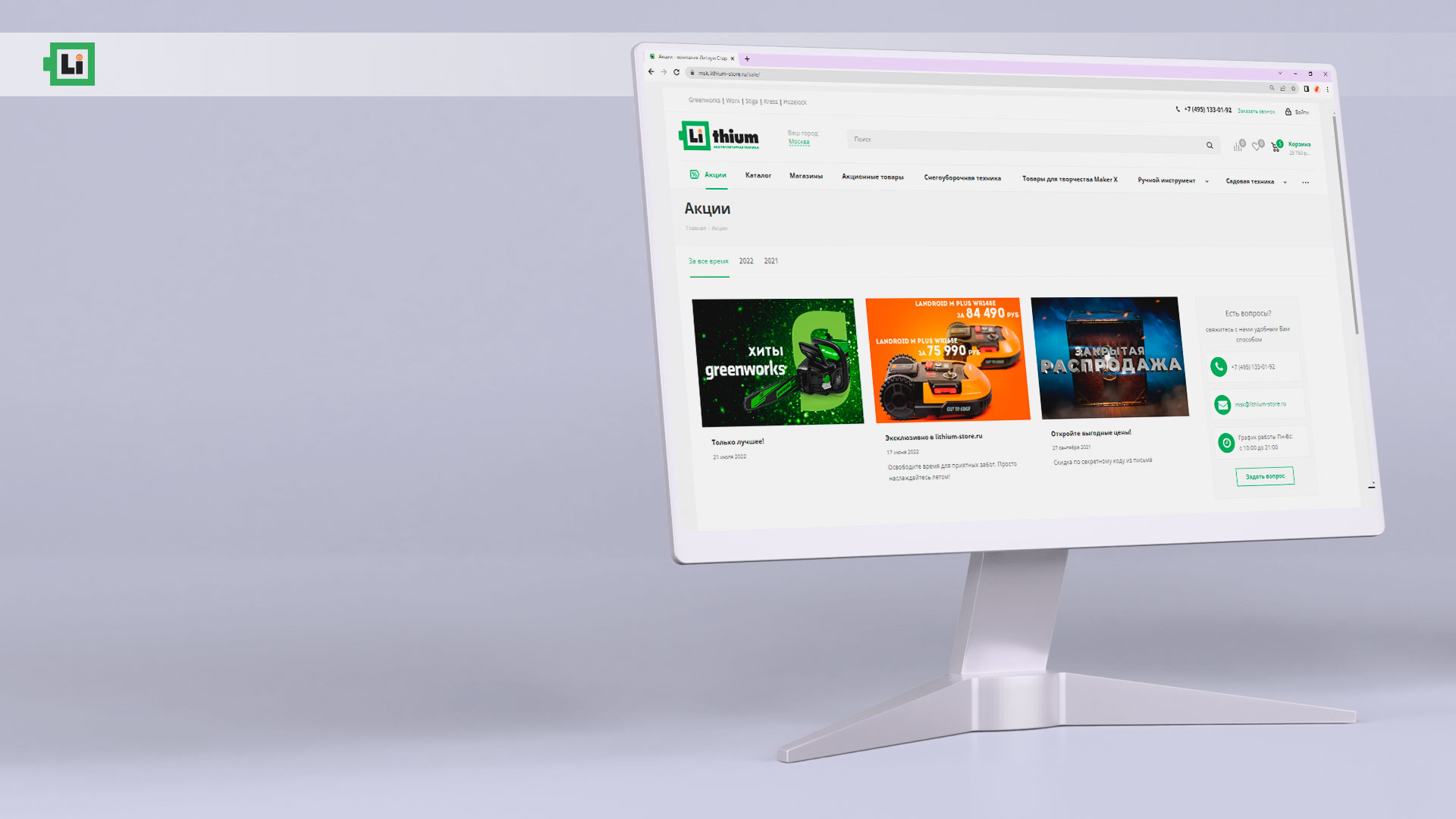 Акции
Отдельные акции для ваших покупателей. Например, в честь открытия нового магазина.
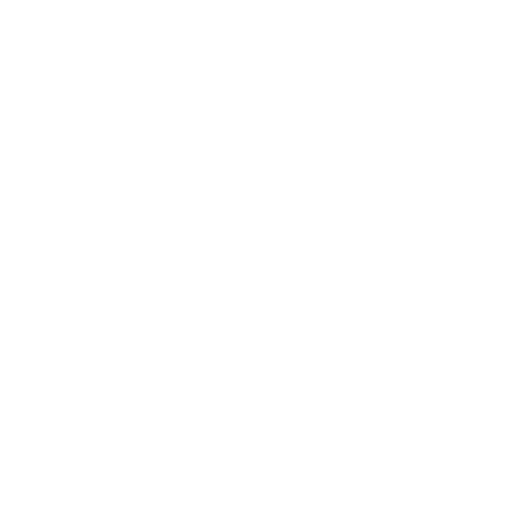 lithium-store.ru
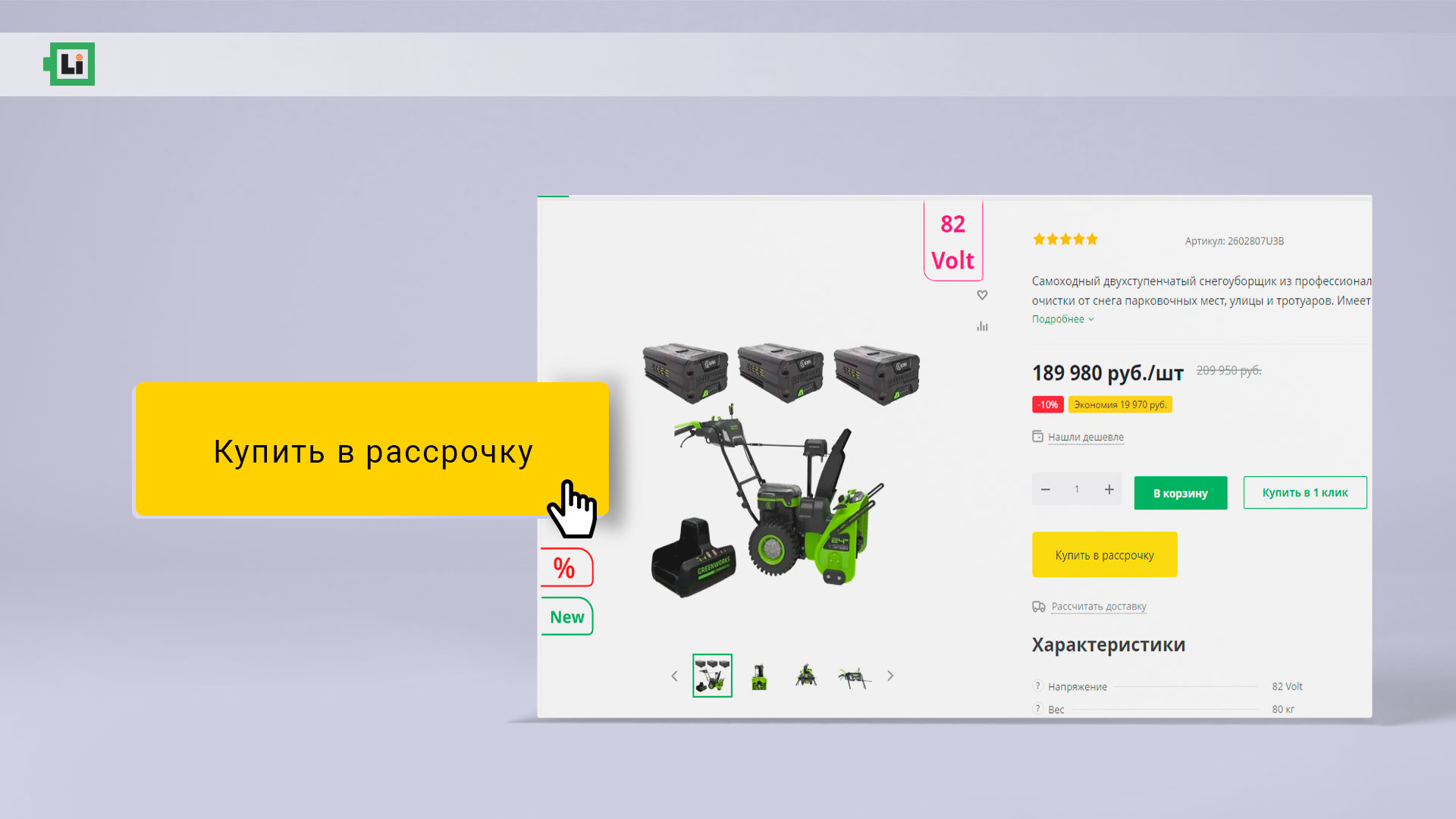 Рассрочка платежа
Планируете продавать в рассрочку или кредит? Есть и такая кнопка
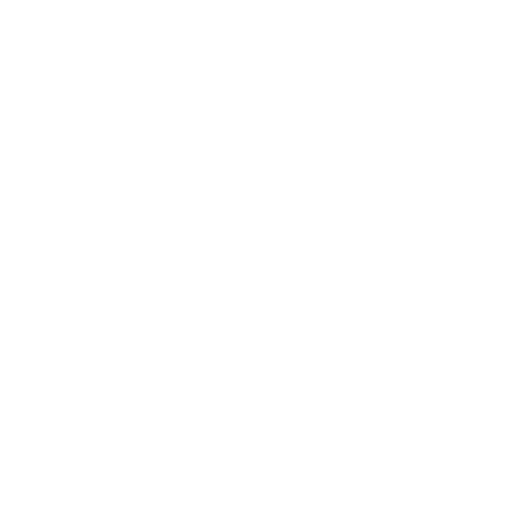 lithium-store.ru
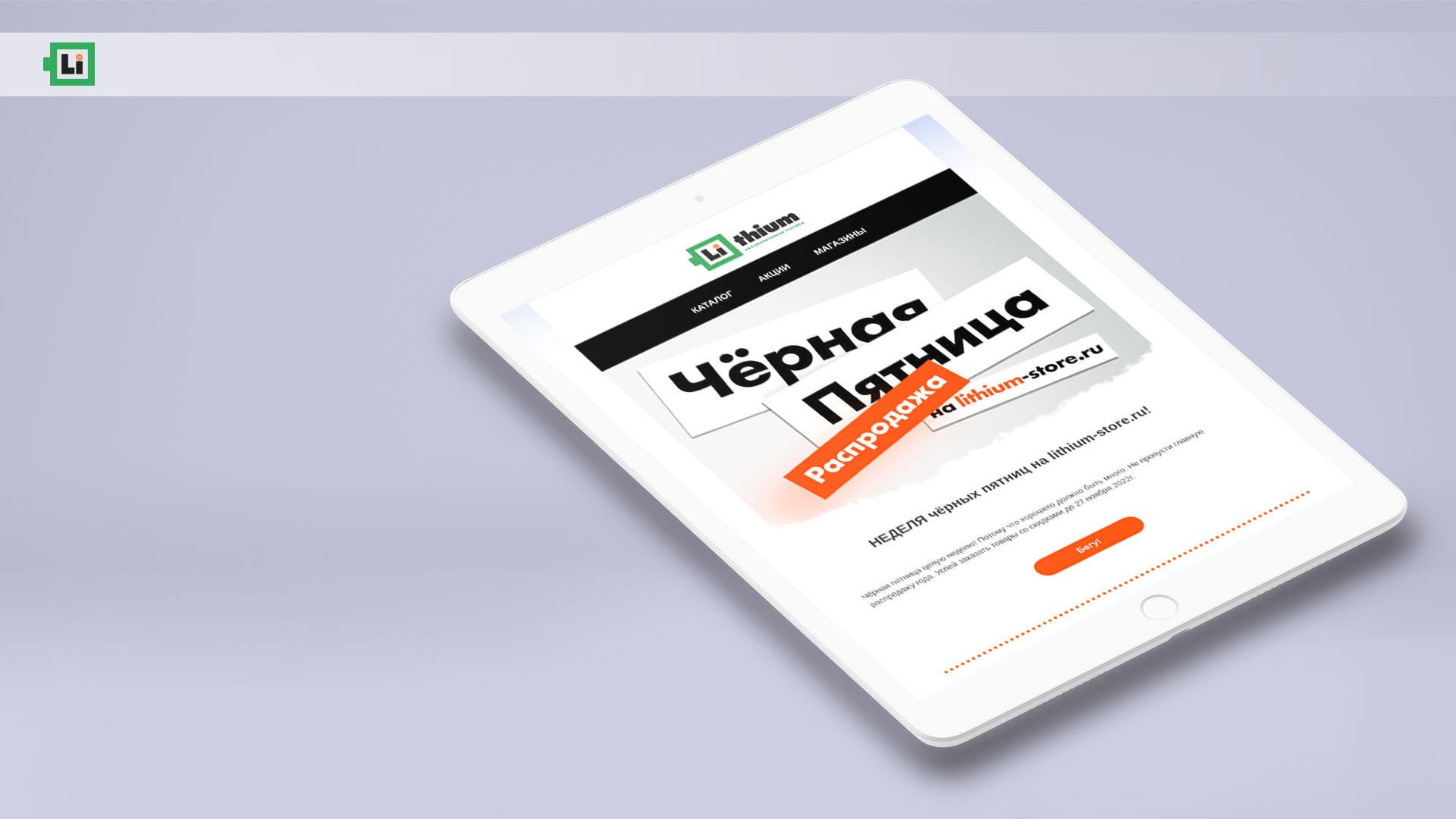 E-mail рассылки
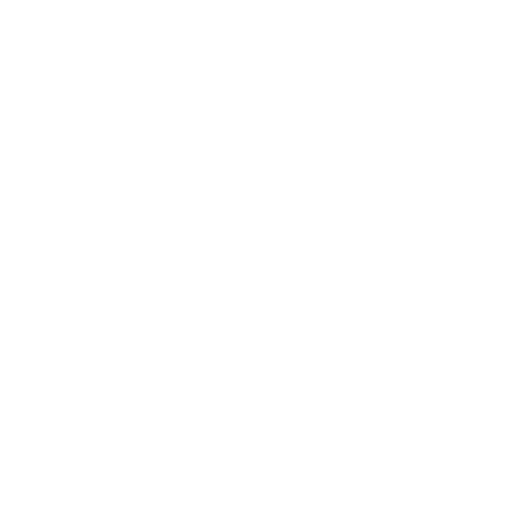 Рассылка, это то, что поможет вам донести информацию до клиентов быстро и эффективно. 
Не забывайте регулярно обновлять базу e-mail адресов!
lithium-store.ru
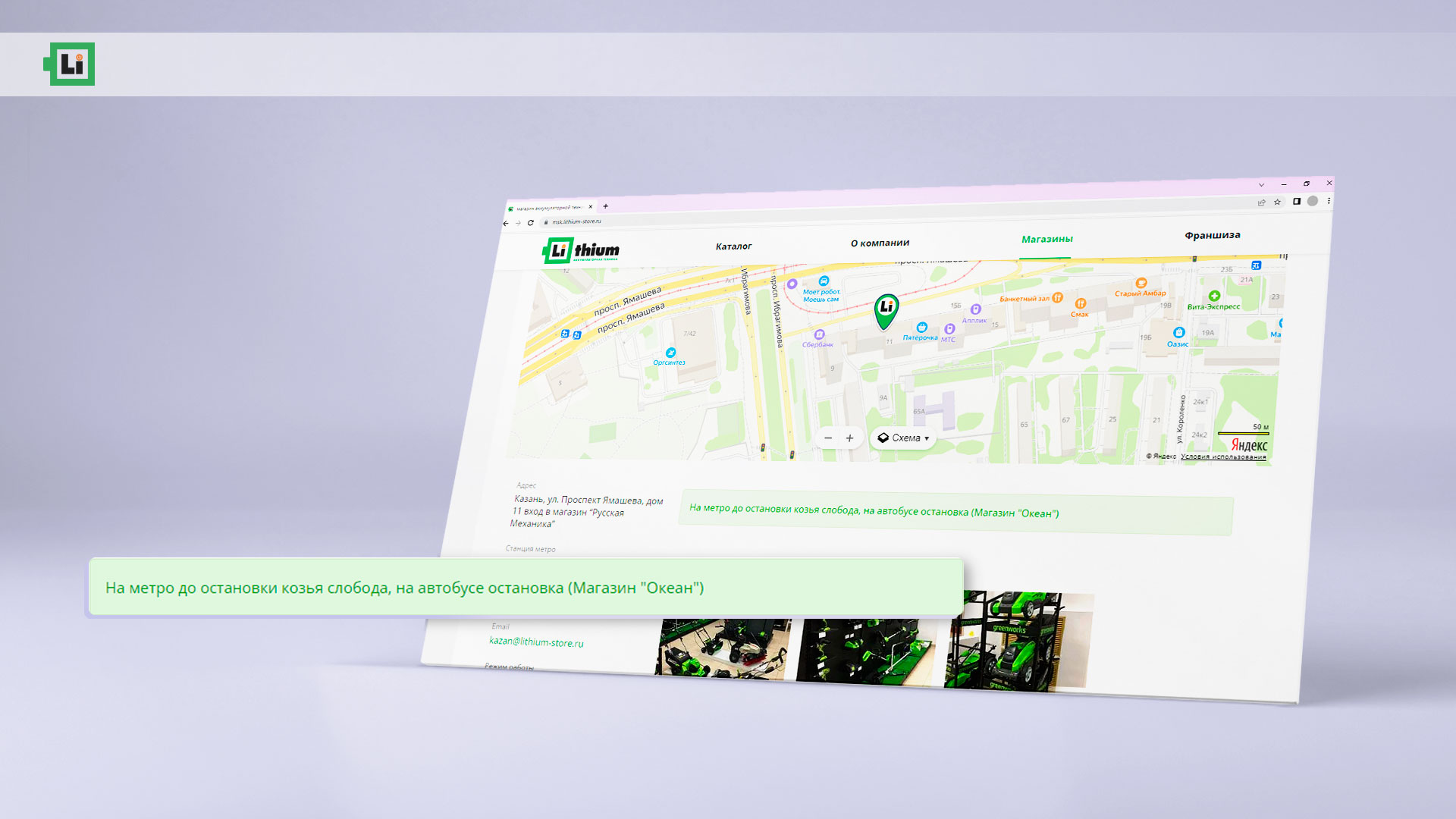 Реклама на главной странице
Максимально понятно давайте информацию о своем магазине. 
Главное, как добраться не только      на автомобиле, но и на общественном транспорте.
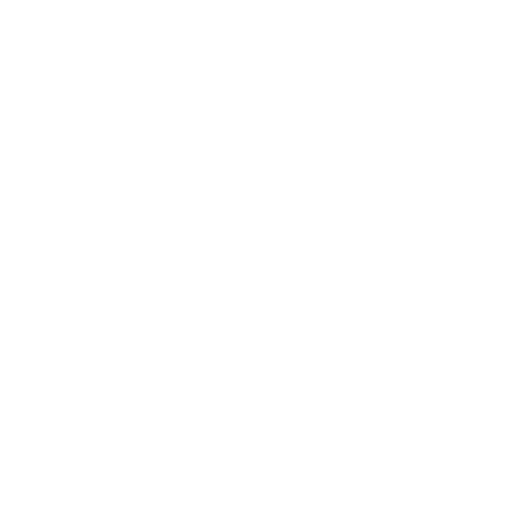 lithium-store.ru
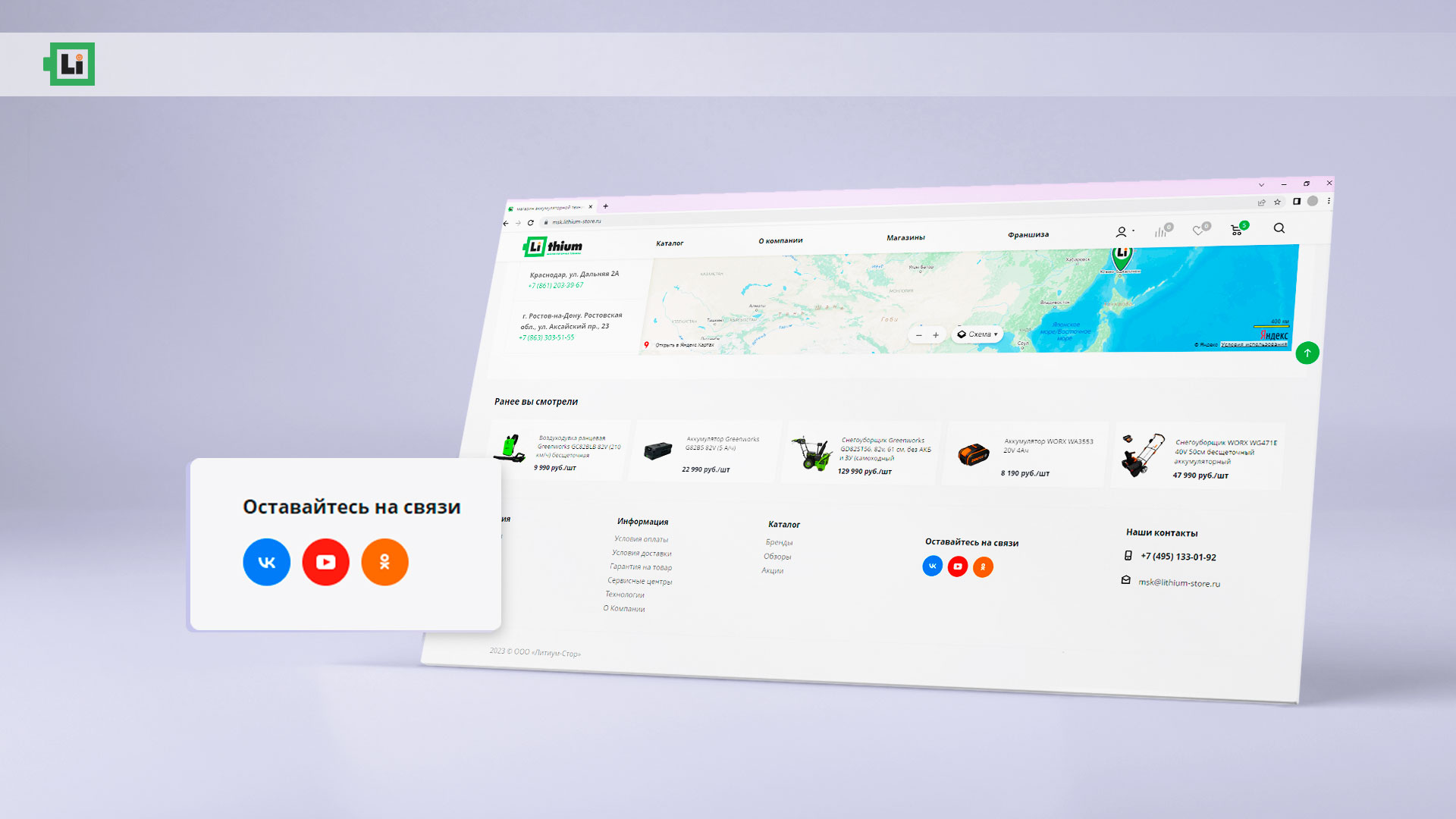 Социальные сети
Работаете с социальными сетями?
Можно разместить социальные сети   в вашем регионе.
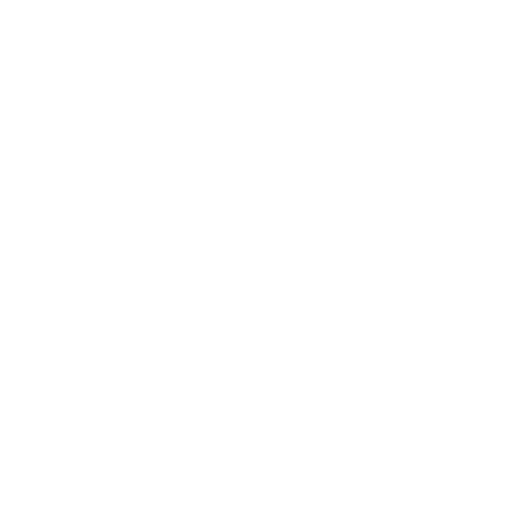 lithium-store.ru
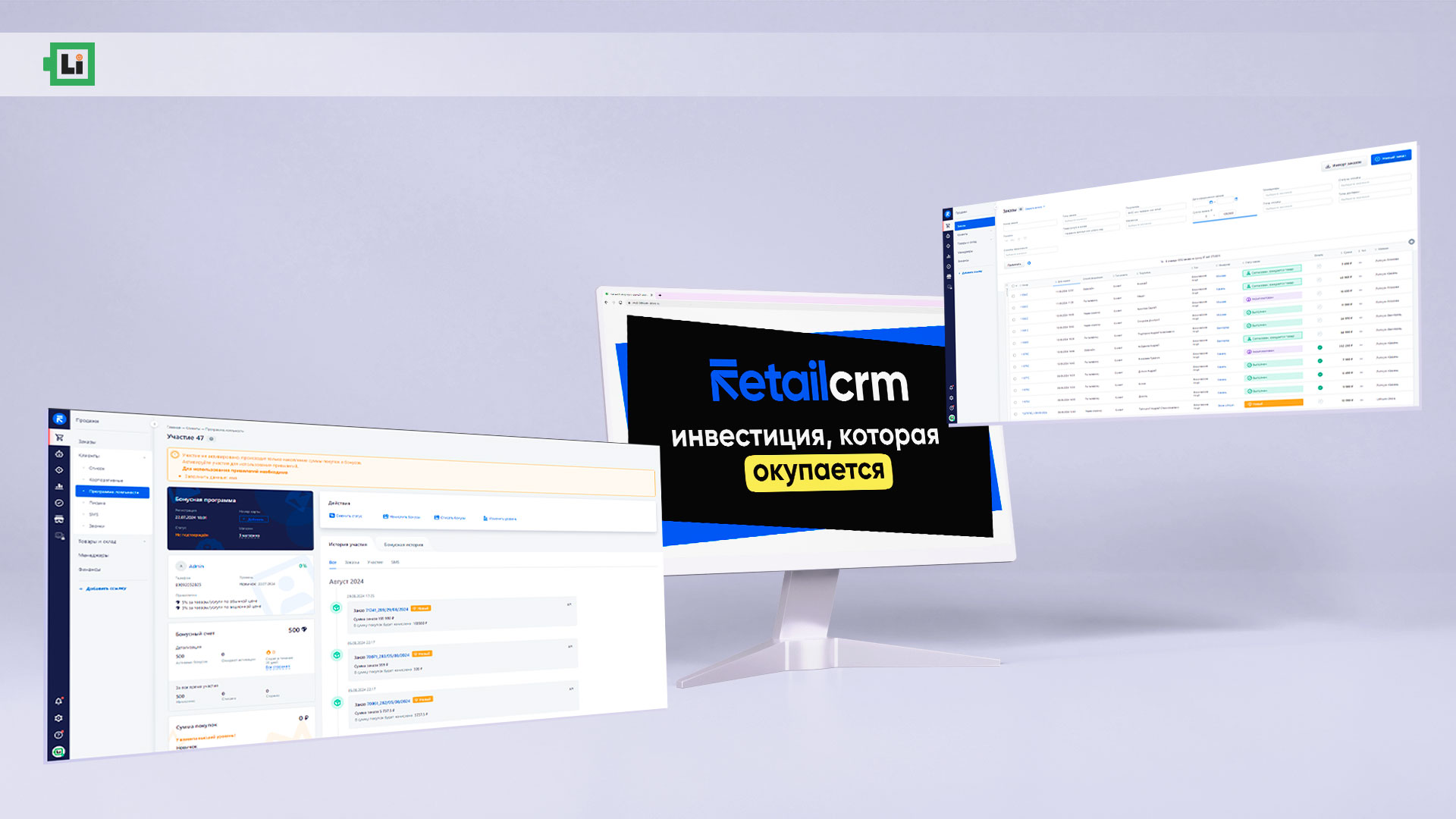 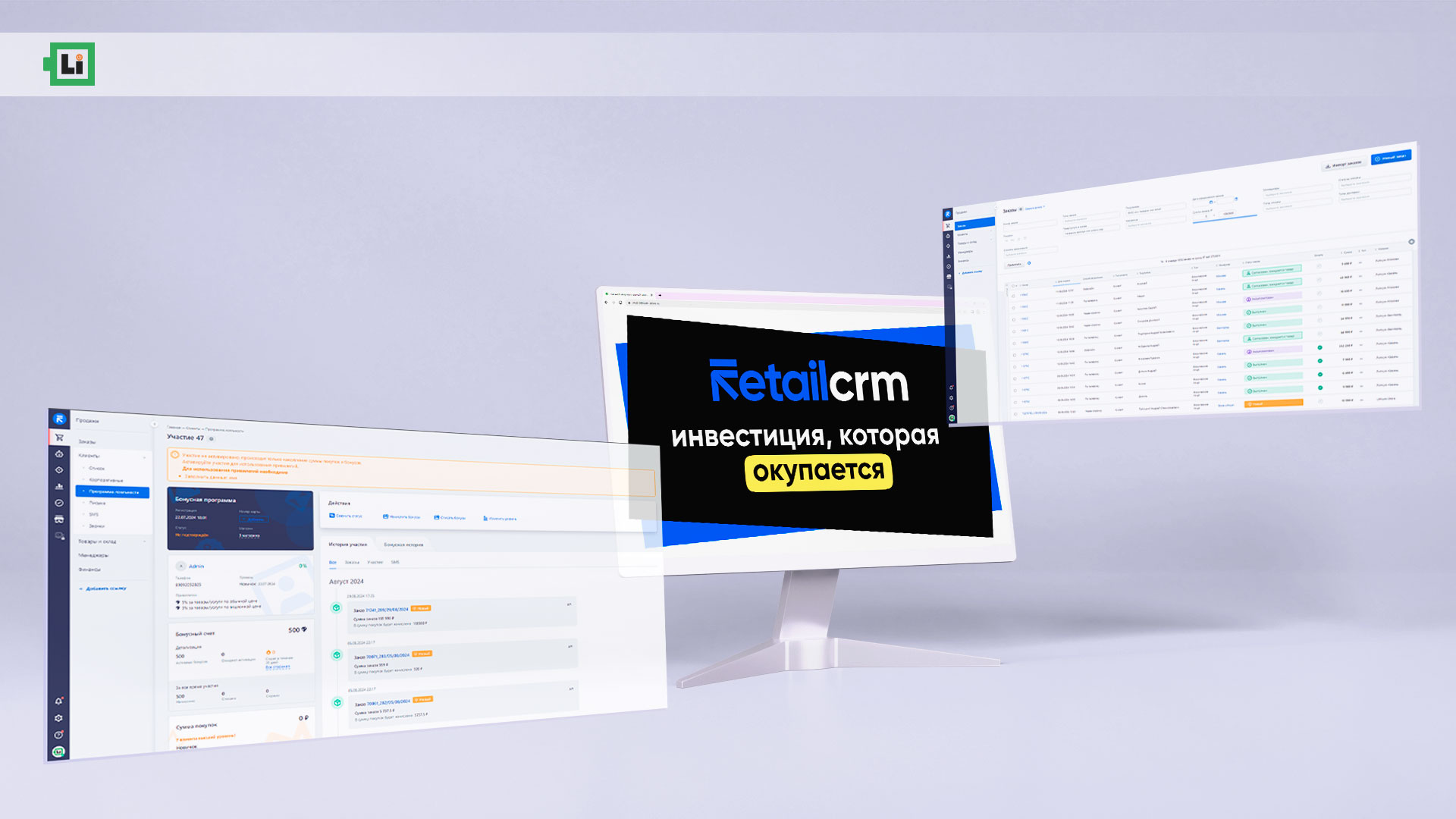 Инструменты развития магазина. CRM
Используй программу лояльности
Отслеживайте и управляйте заказами ваших клиентов в одном месте 
Ставьте задачи для операторов в работе с клиентами и их заказами
Контролируйте работу с заказами от получения заявки до доставки 
Ведите свою базу клиентов
Собирайте данные о клиенте (его заказы, данные клиента, что и когда покупал клиент)
lithium-store.ru
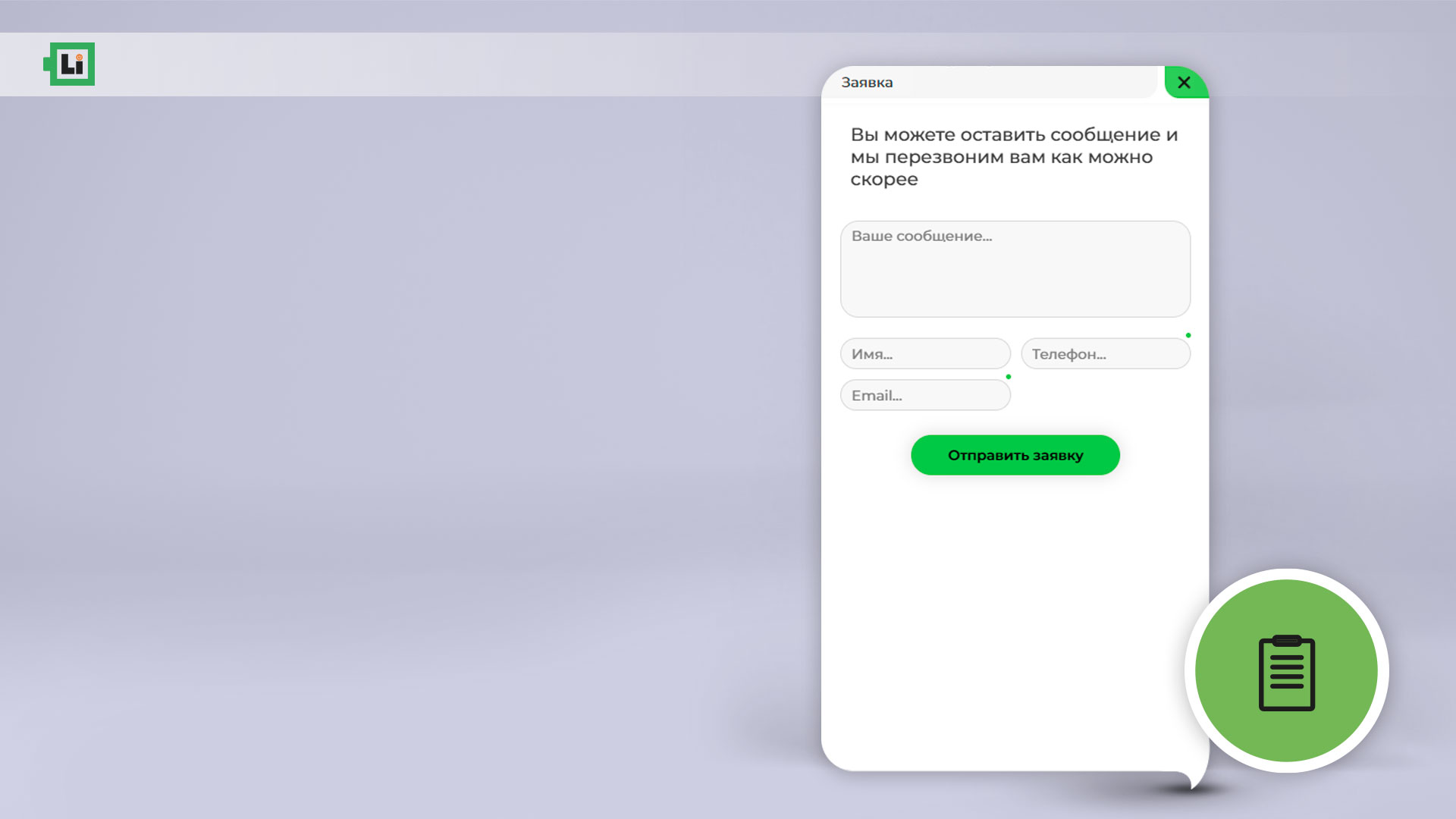 Инструменты развития магазина. Чат
Онлайн общение с клиентом через чат-бот на сайте
Заявки от клиентов, если менеджер оффлайн и в нерабочее время 
Сообщения от клиентов из всех мессенджеров и соц.сетей в одном месте
Создайте карточку клиента
Контролируйте поступающие лиды
Отвечайте клиенту мгновенно
Повышайте лояльность клиента
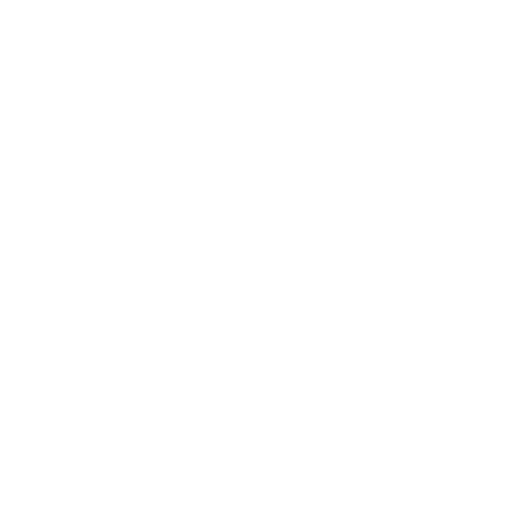 lithium-store.ru
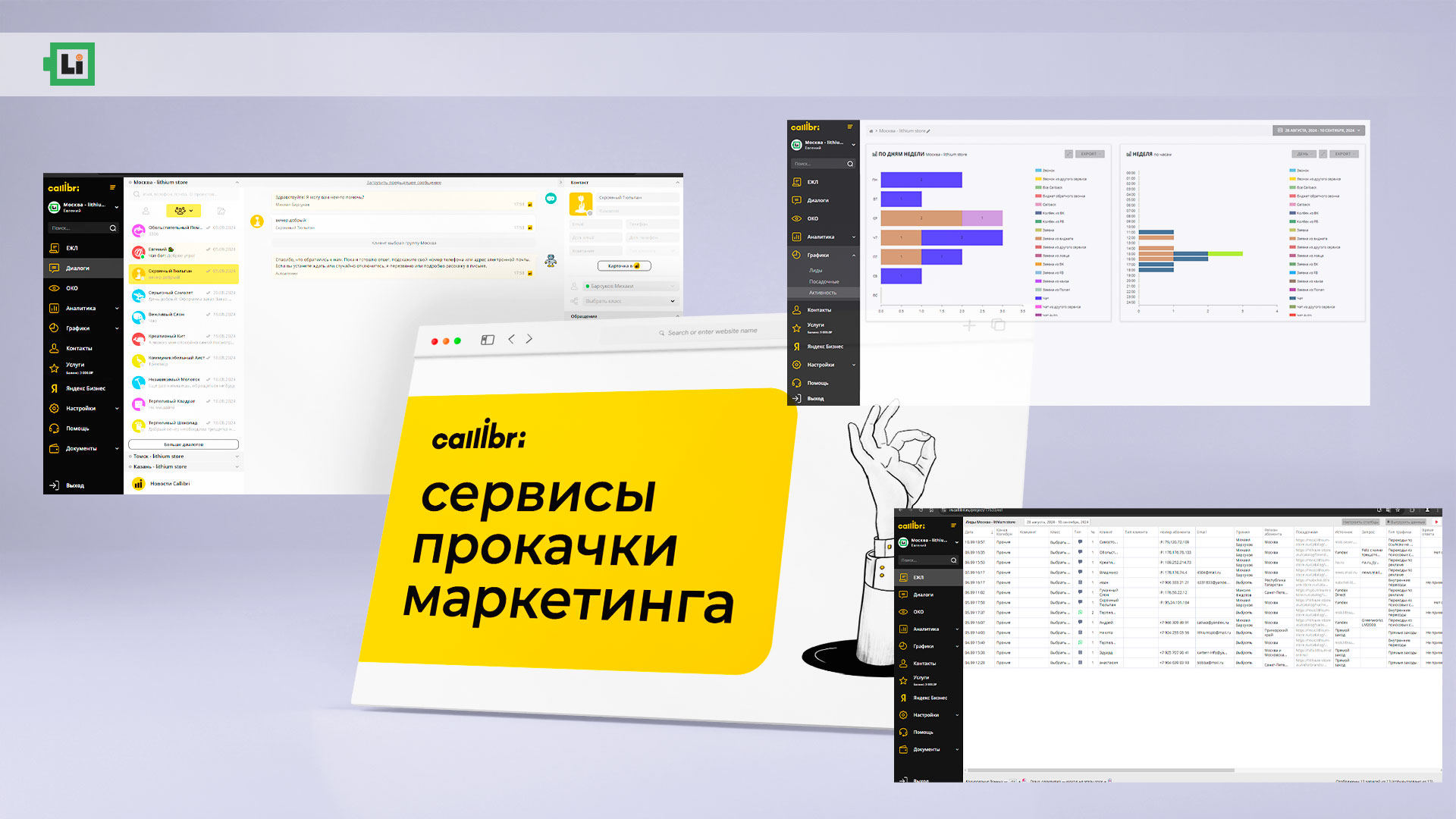 Инструменты развития магазина. Чат
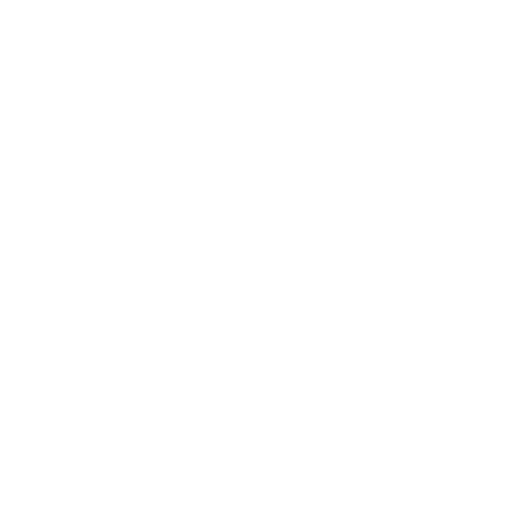 lithium-store.ru
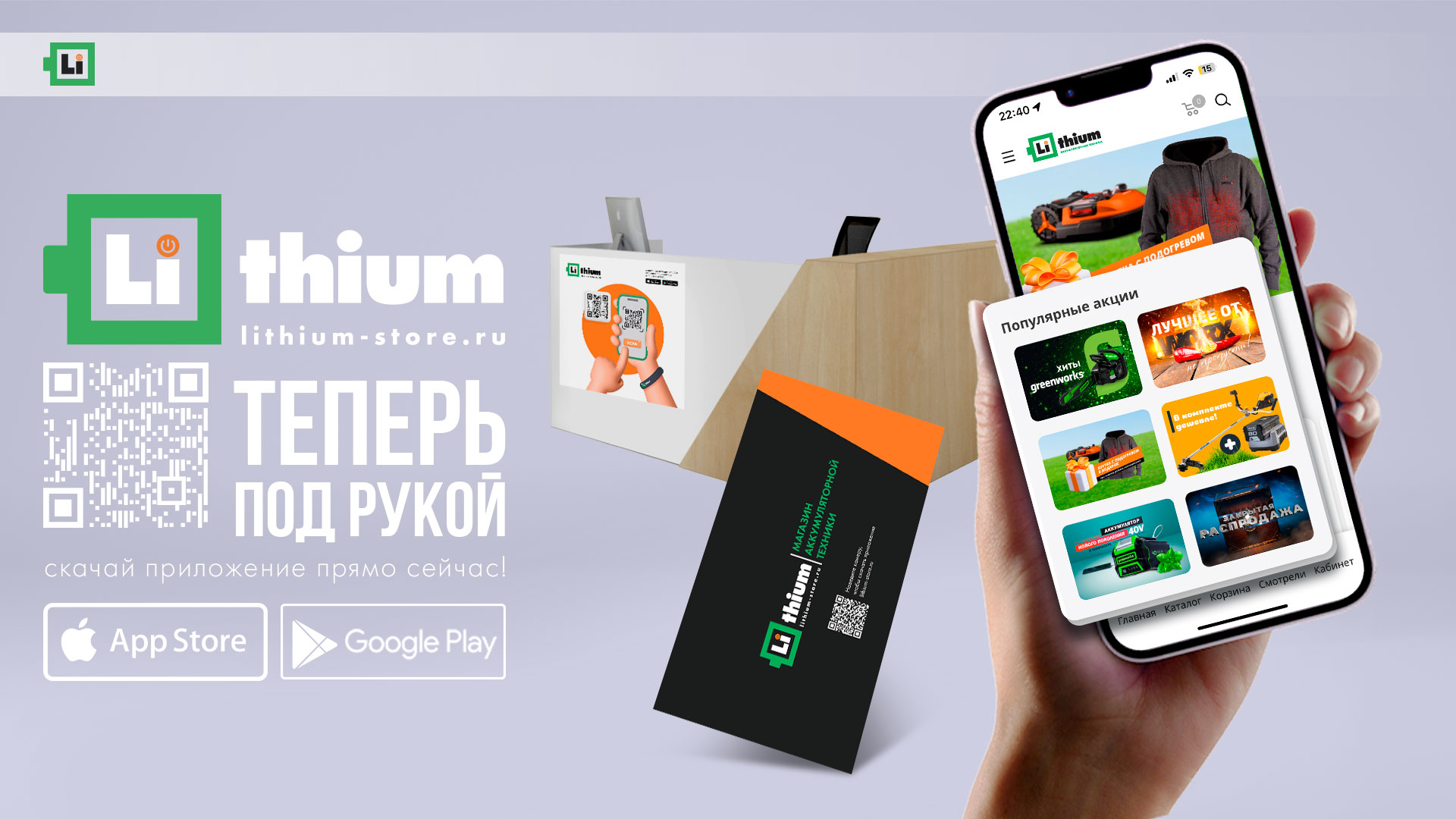 Инструменты развития магазина. Приложение
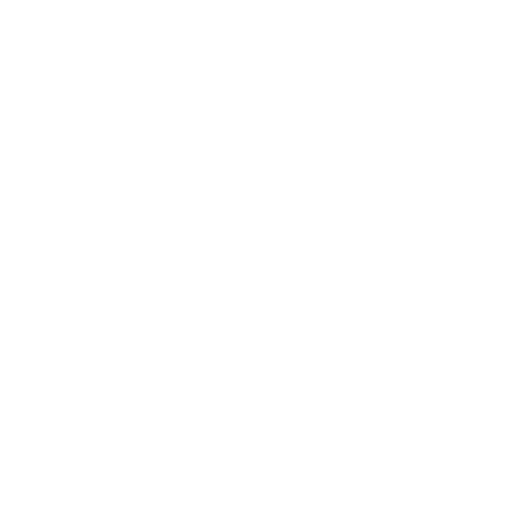 lithium-store.ru
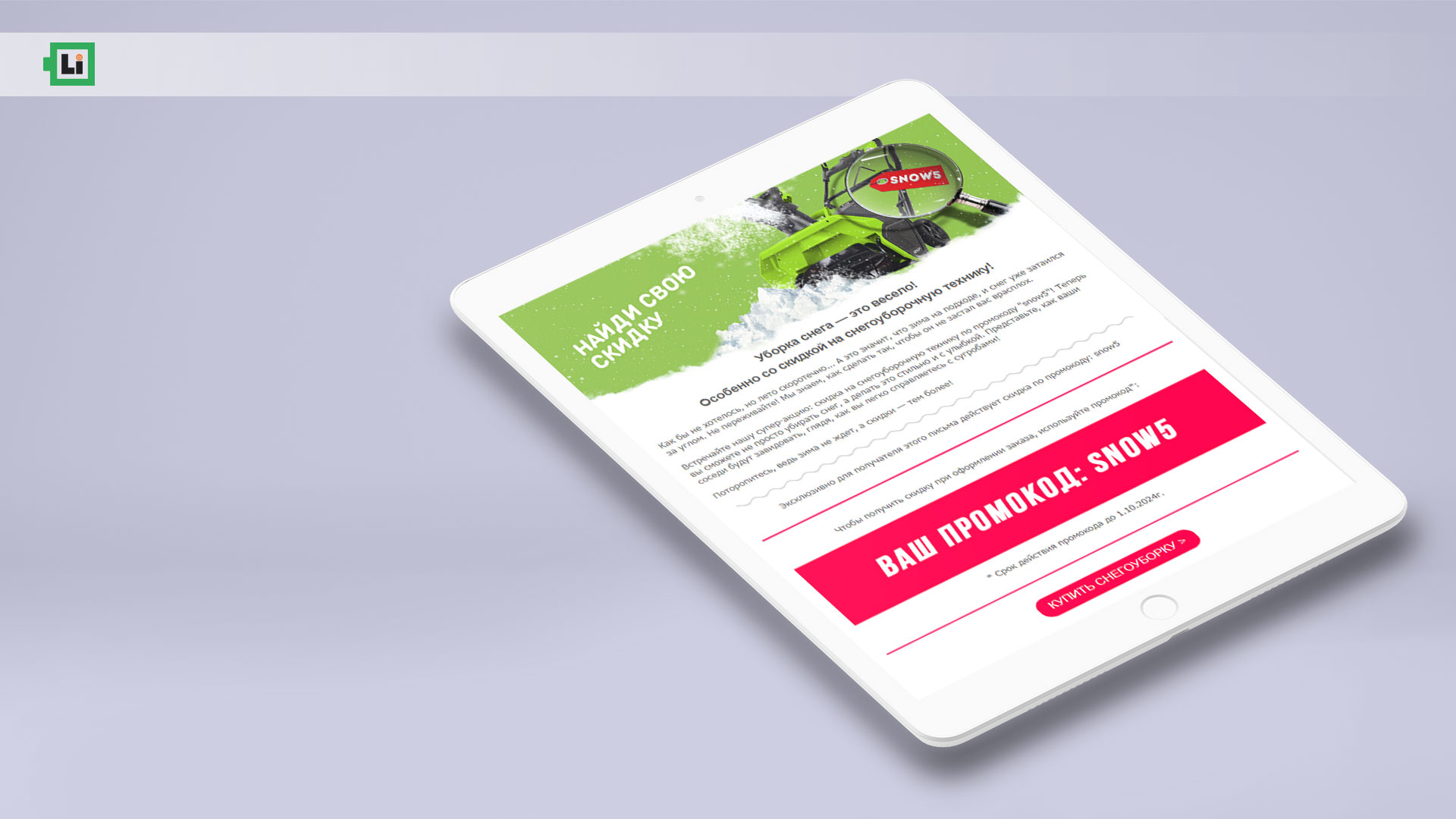 Инструменты развития магазина. Промокод
Добавляйте собственные промокоды 
для регионов
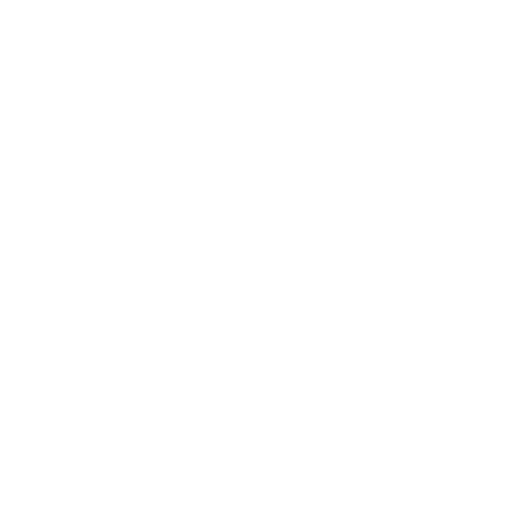 lithium-store.ru
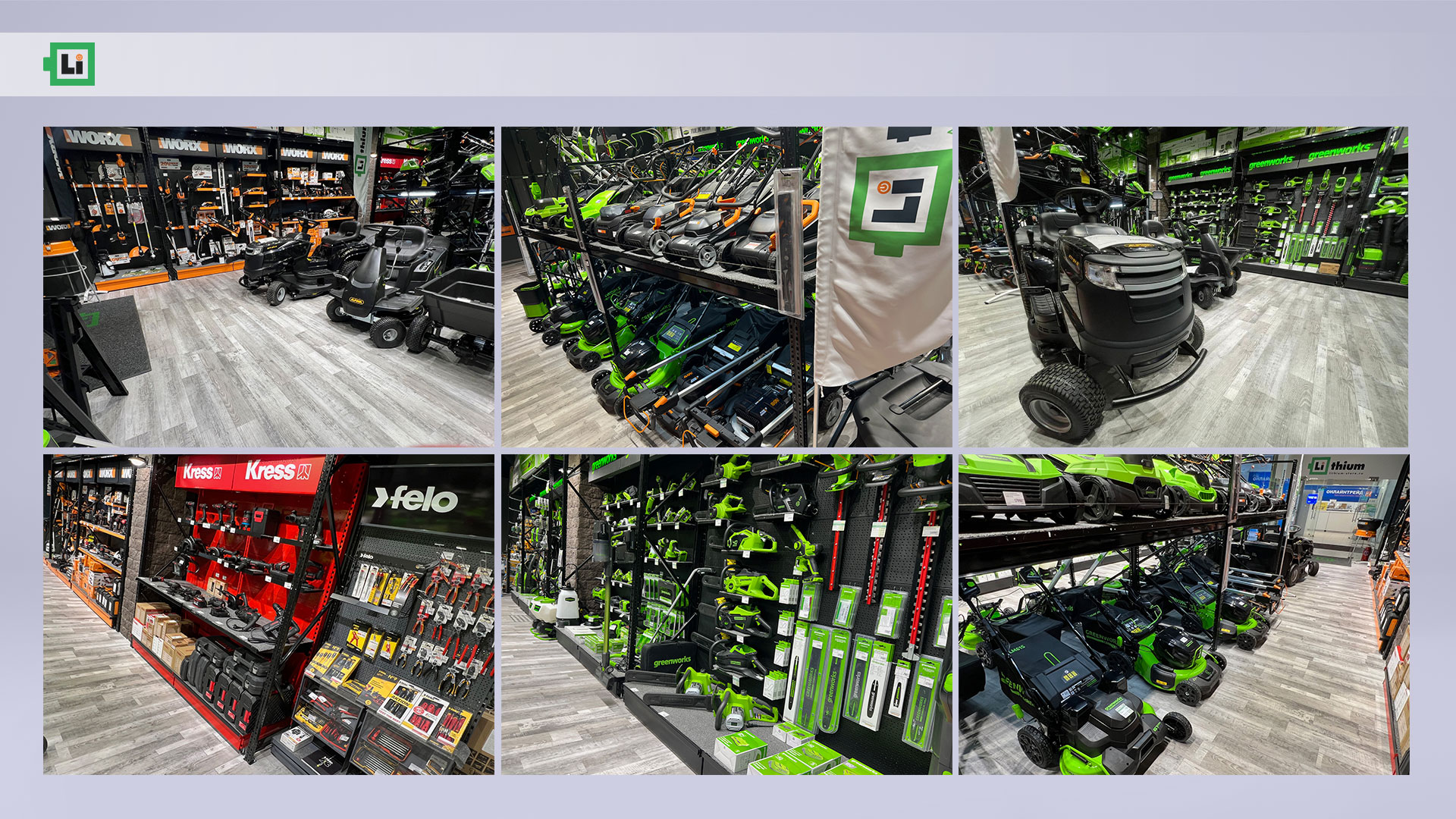 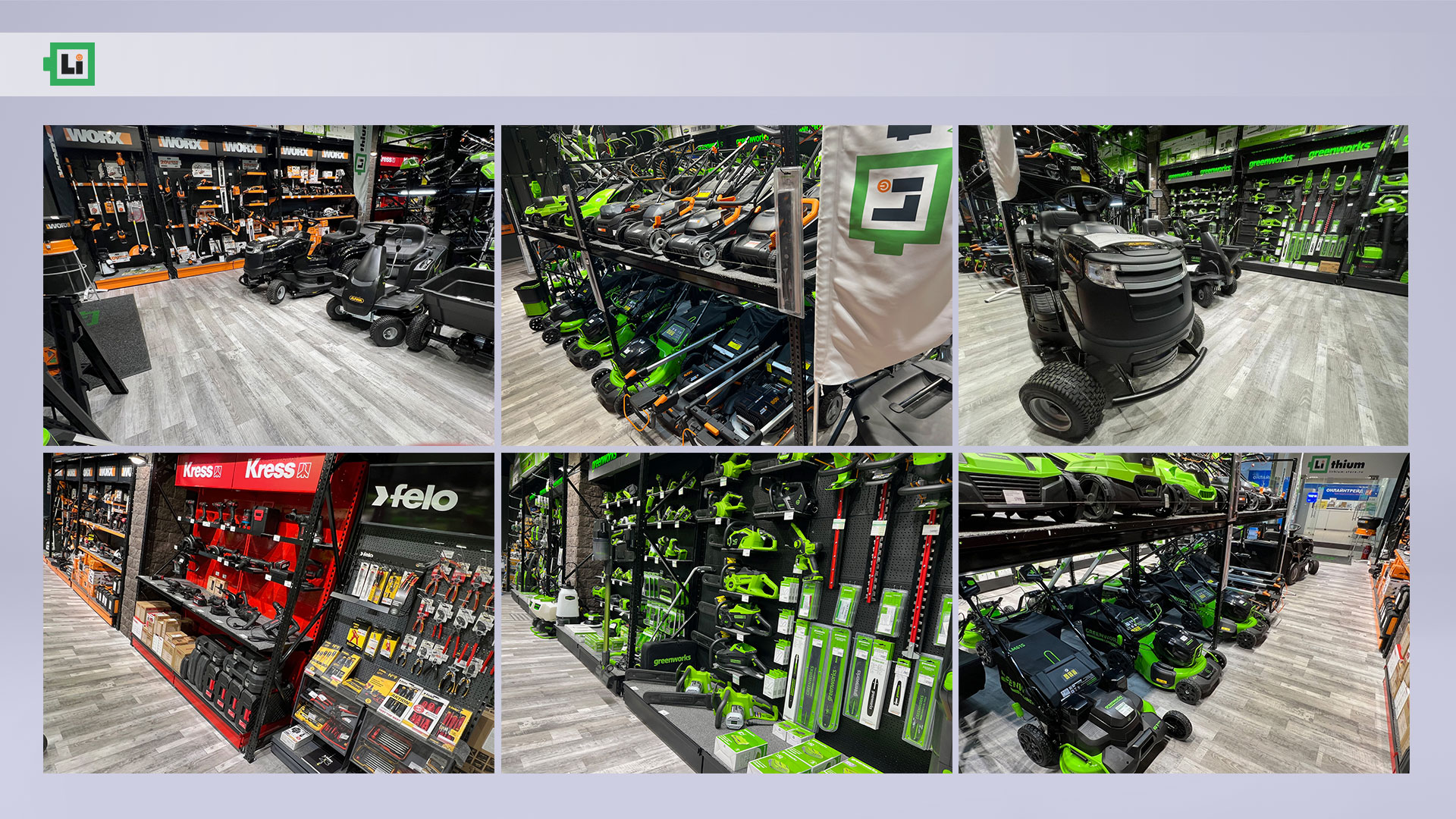 Фирменный магазин lithium-store
lithium-store.ru
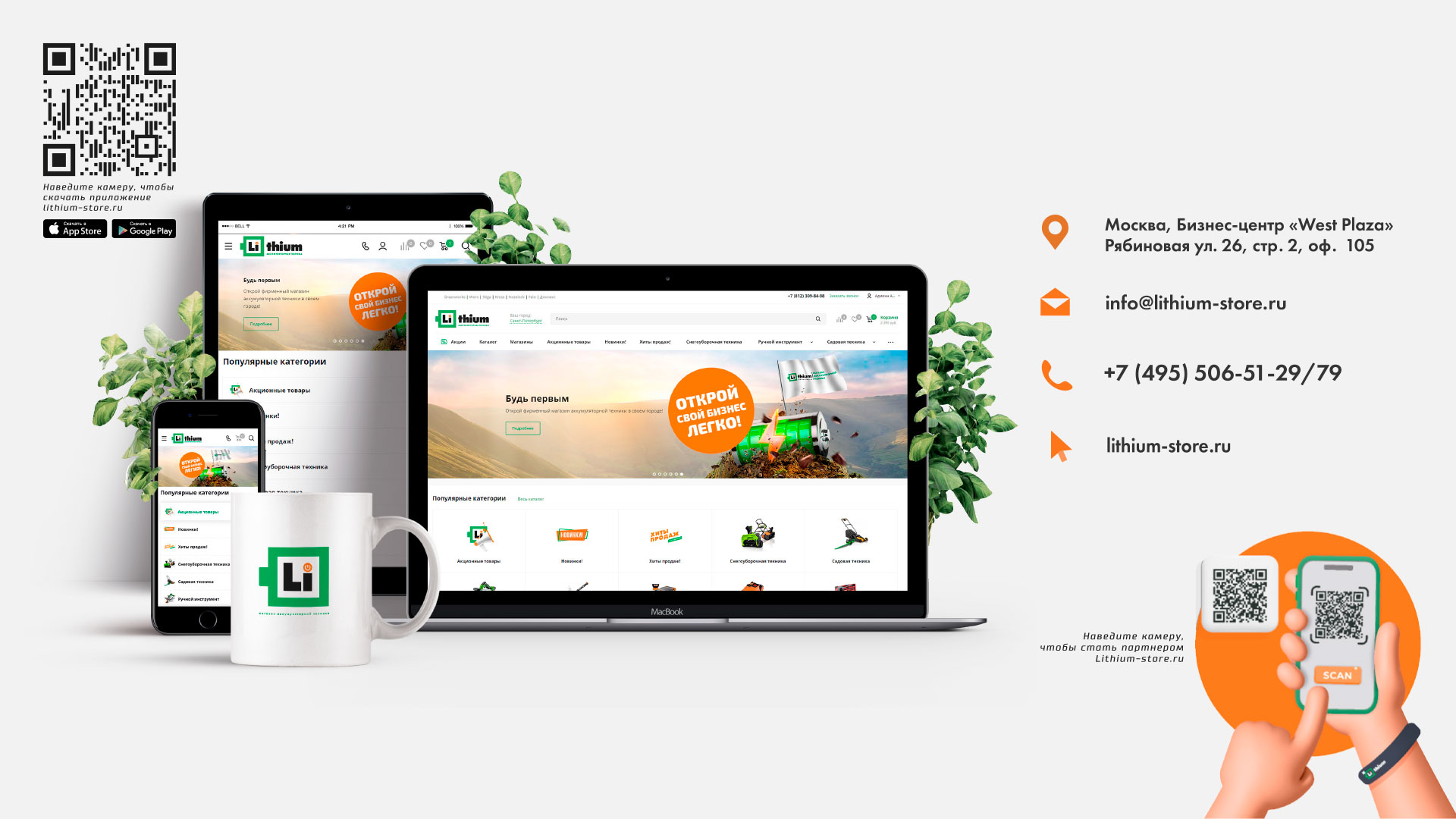